Predicatul nominal

                                                                                                                                  Maria Micailu, profesoară de
                                                                                                                             limba și literatura română 
                                                                                                                 la Liceul №1 Сiudei
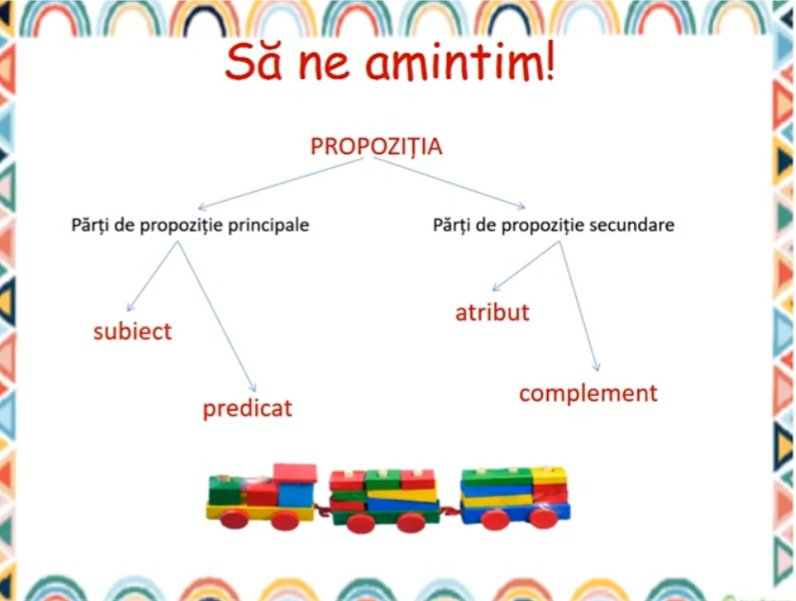 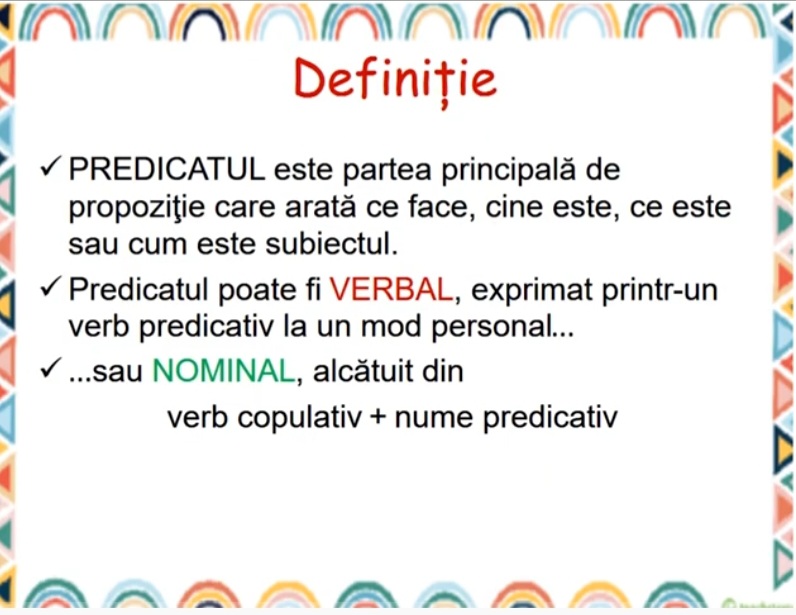 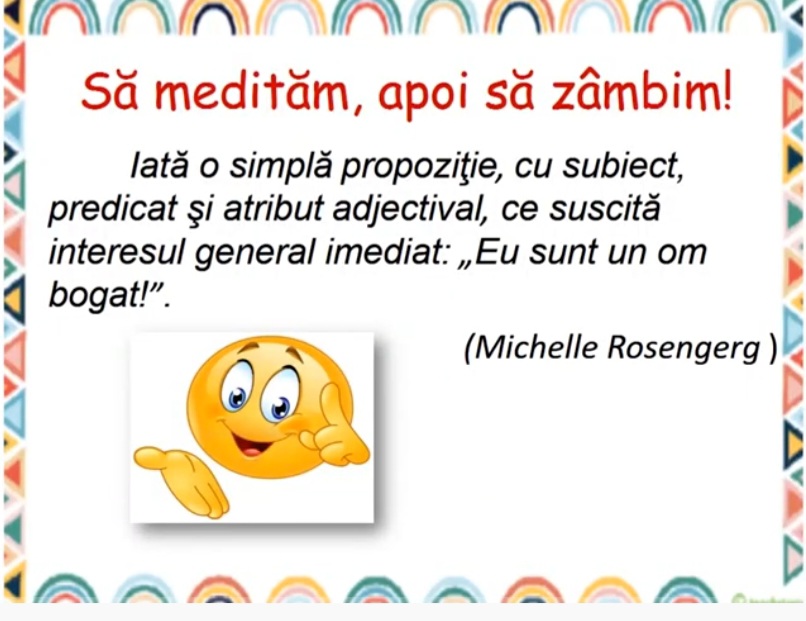 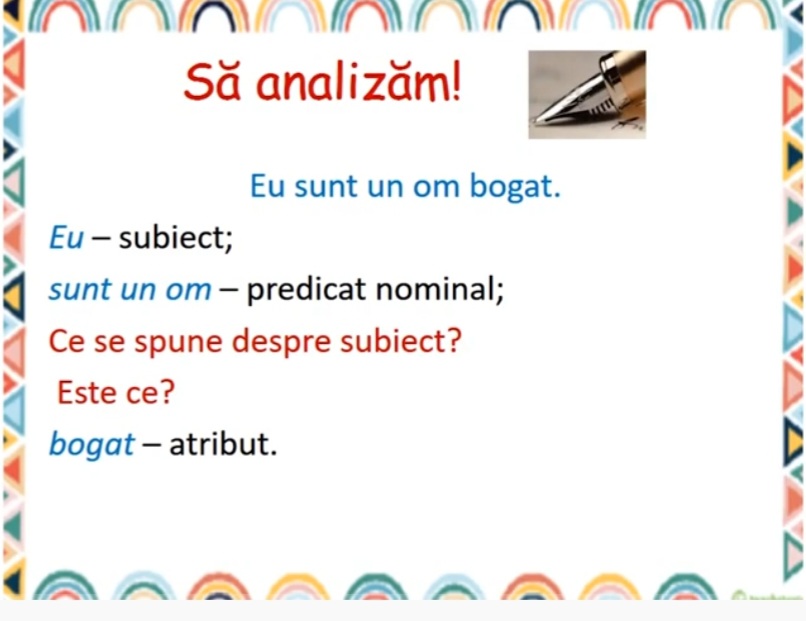 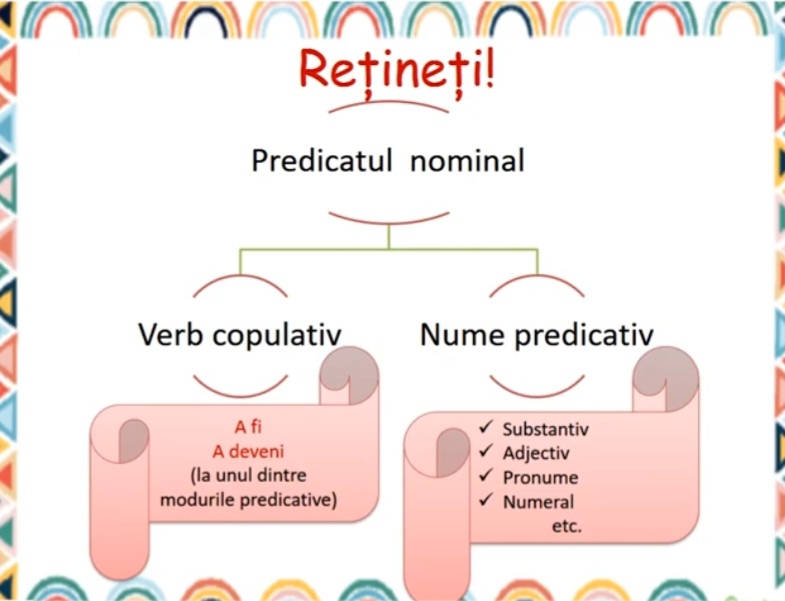 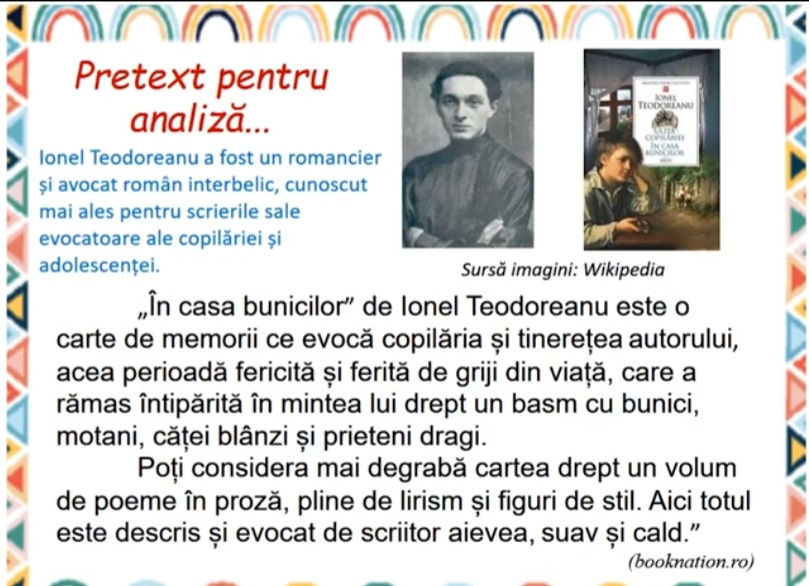 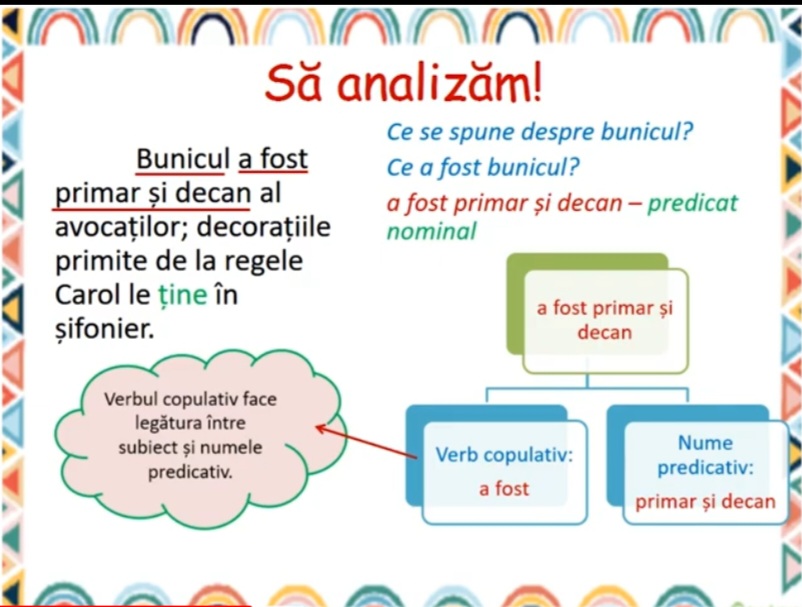 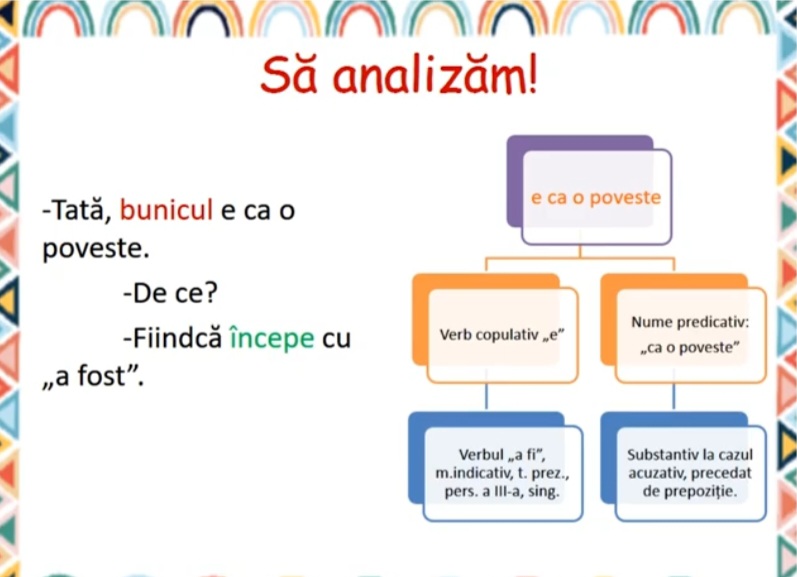 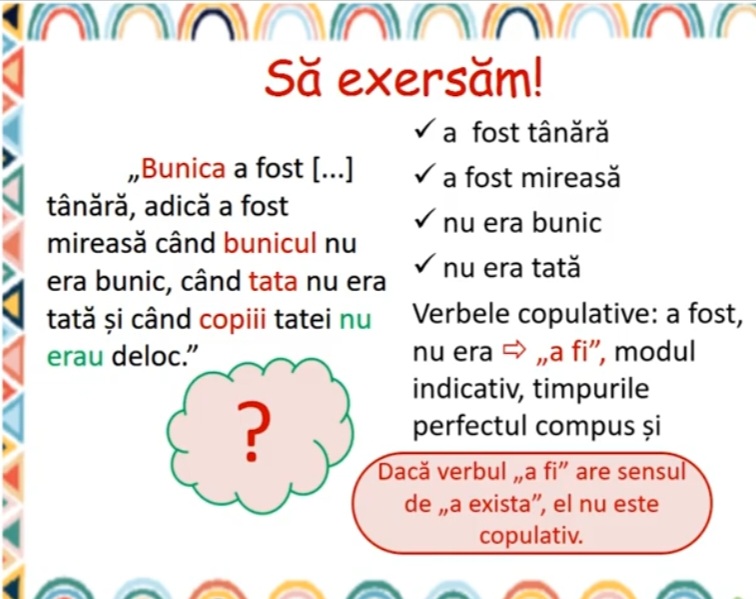 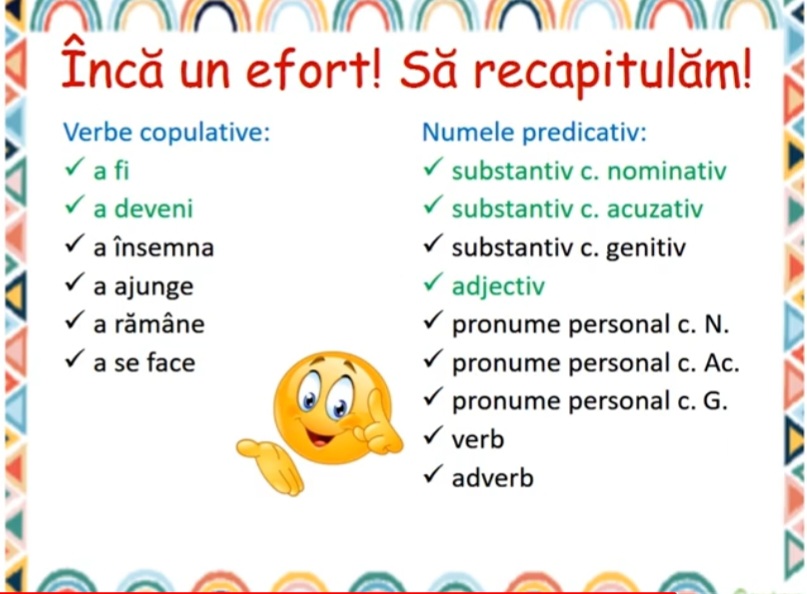